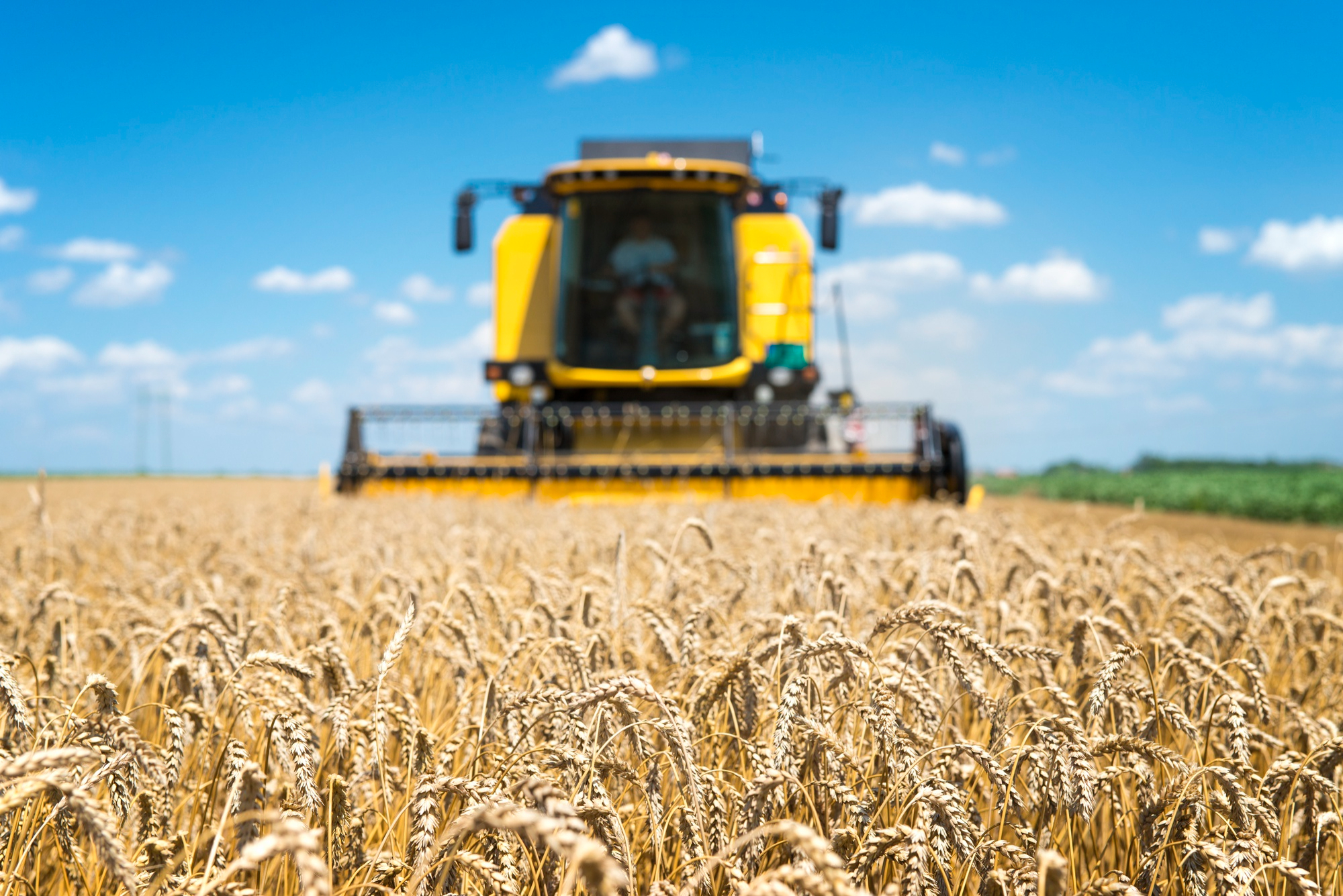 Пошли жнецов
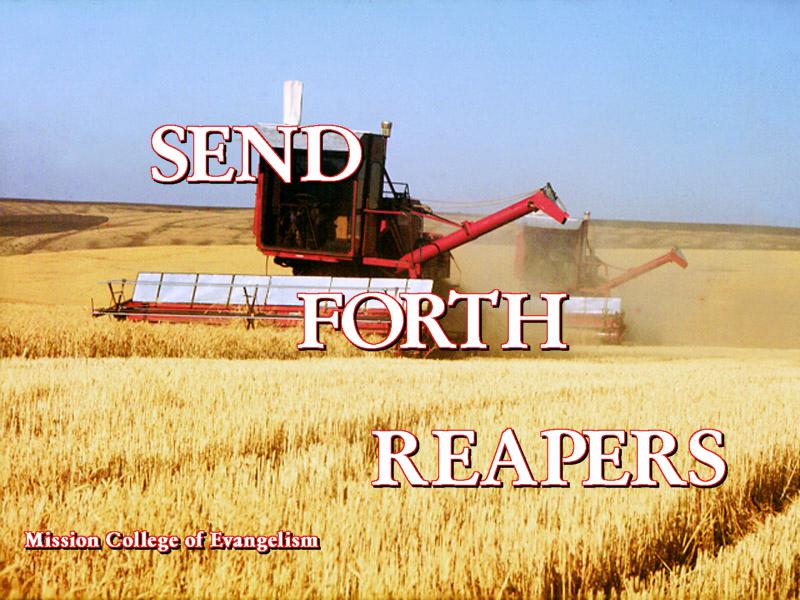 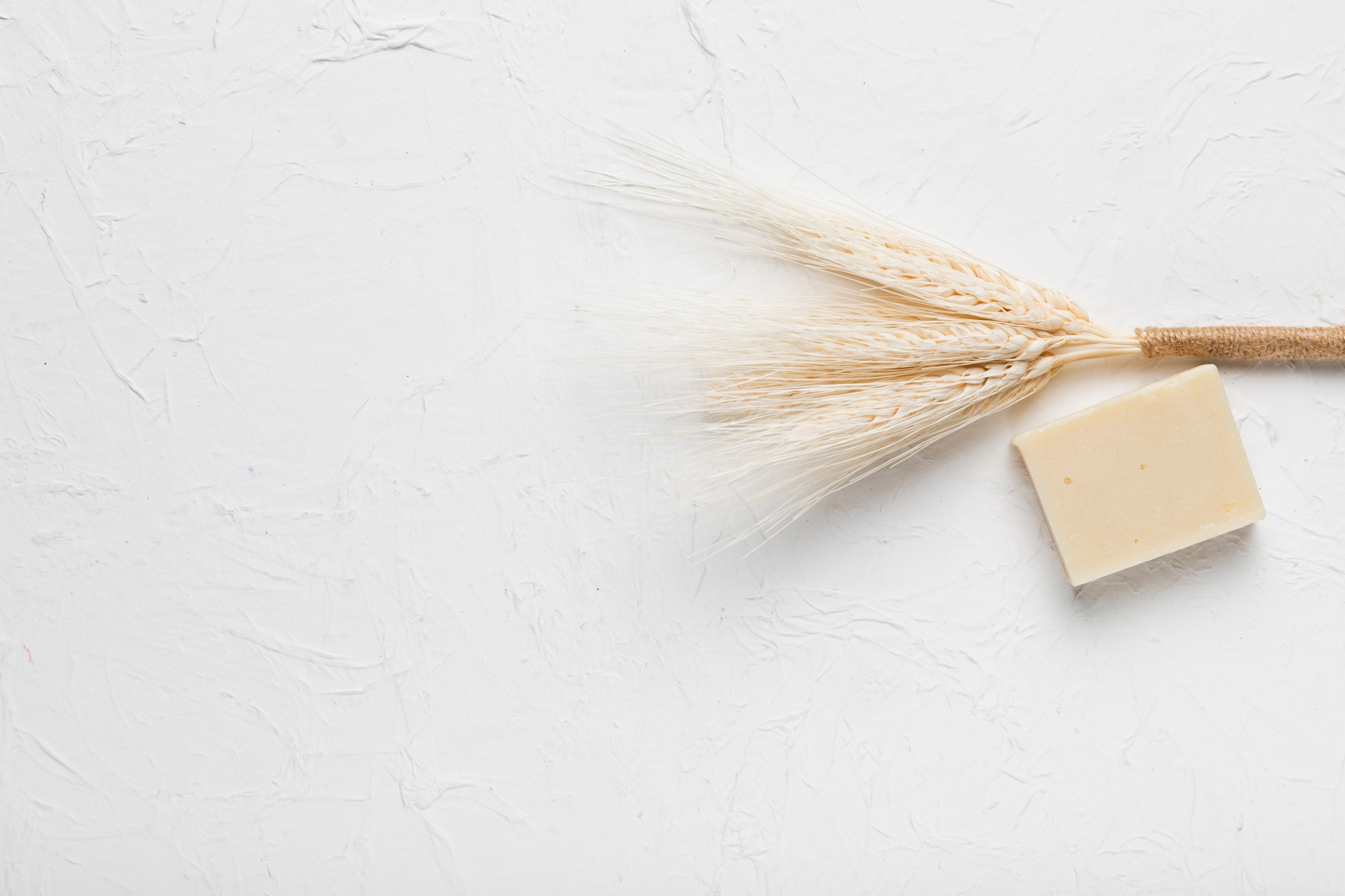 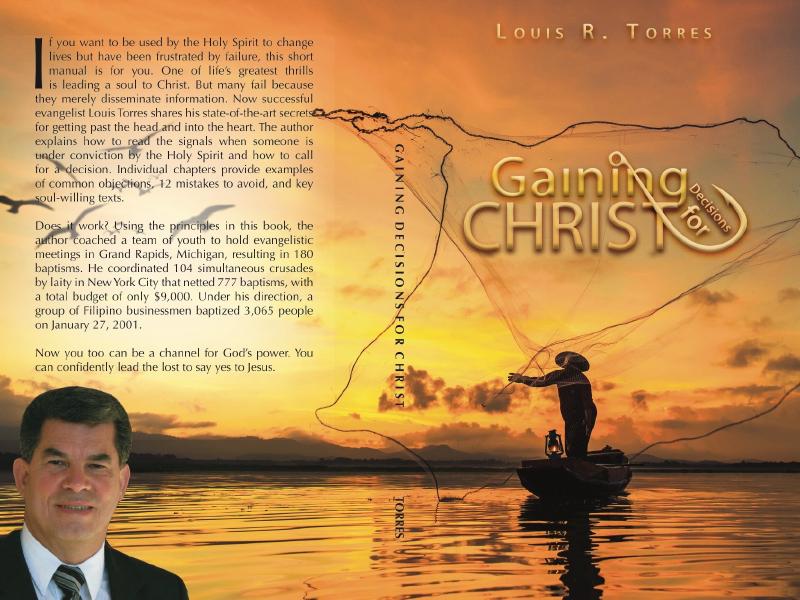 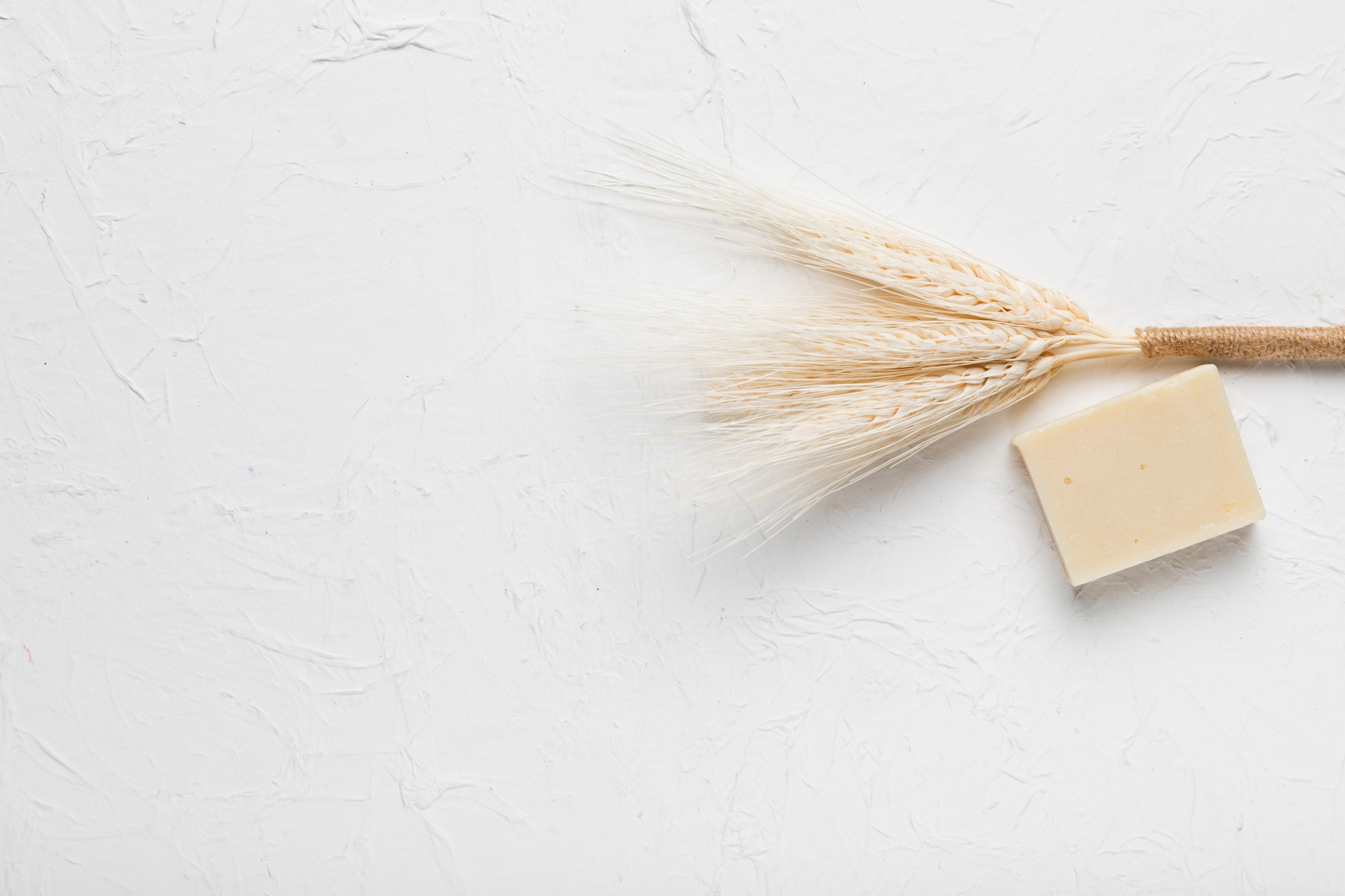 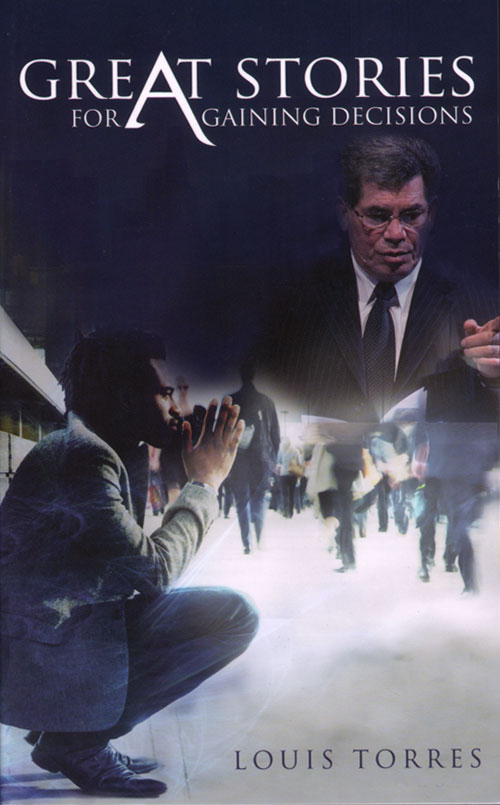 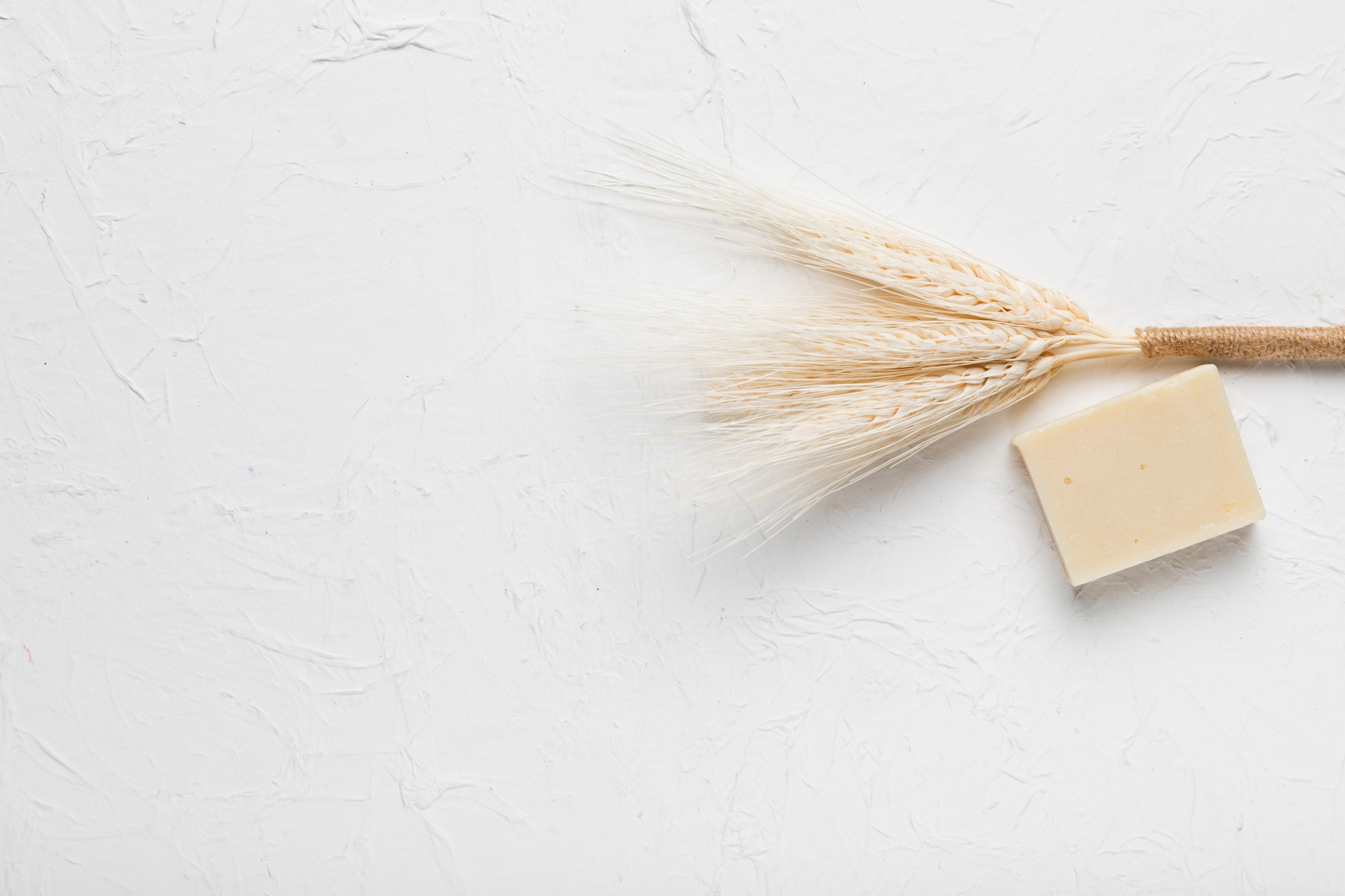 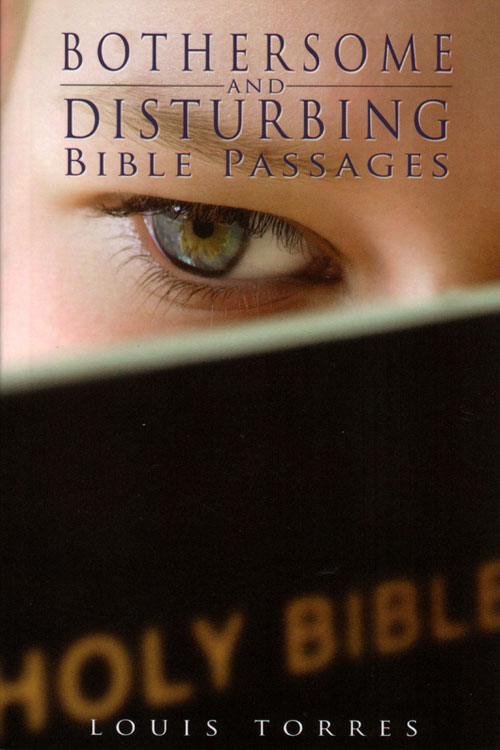 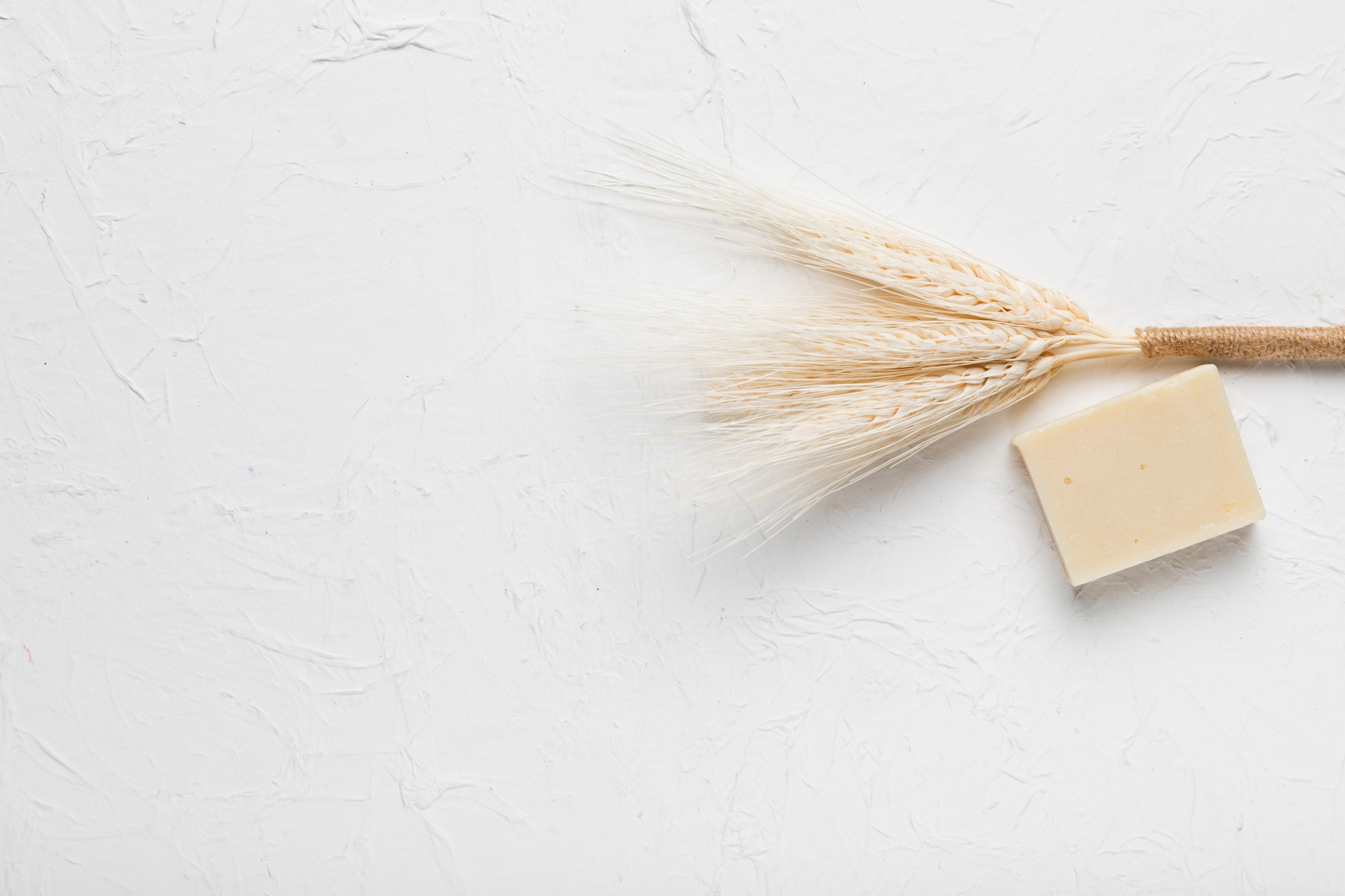 Контактная информацияLOUIS R. TORRES
Тел.: +1-503-929-9499Email: louisrtorres@cs.com
YouTube-канал:Louis R Torres
Лишь метод Христа
“Лишь метод Христа принесет подлинный успех проповеди Божьей истины. Находясь среди людей, Спаситель общался с ними, желая им добра. Он проявлял к ним сочувствие. Он служил их нуждам и завоевывал их доверие. И только после этого Иисус говорил им: ‘Следуй за Мною’”.

Христианское служение, с. 119.4
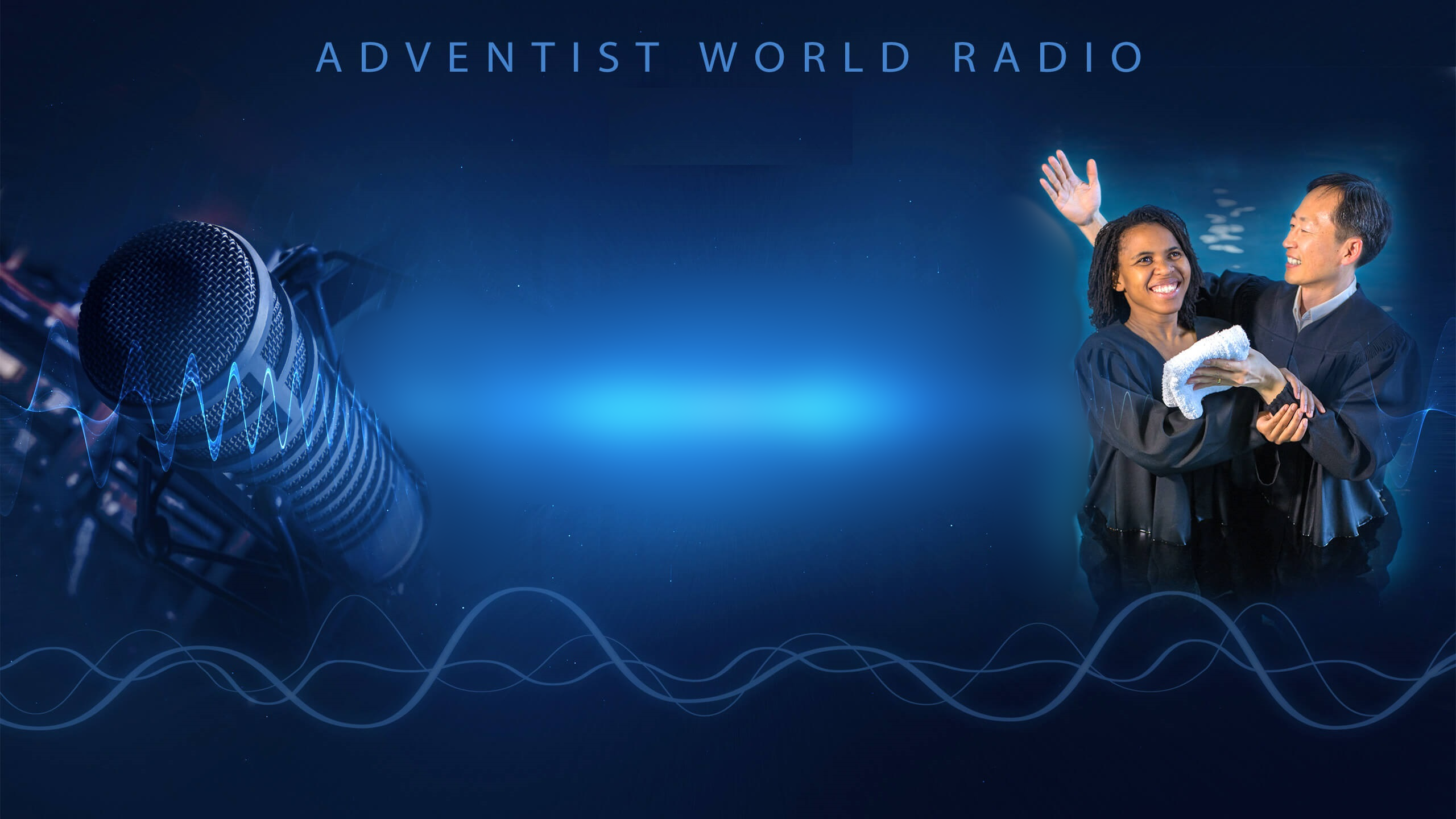 Евангельский цикл
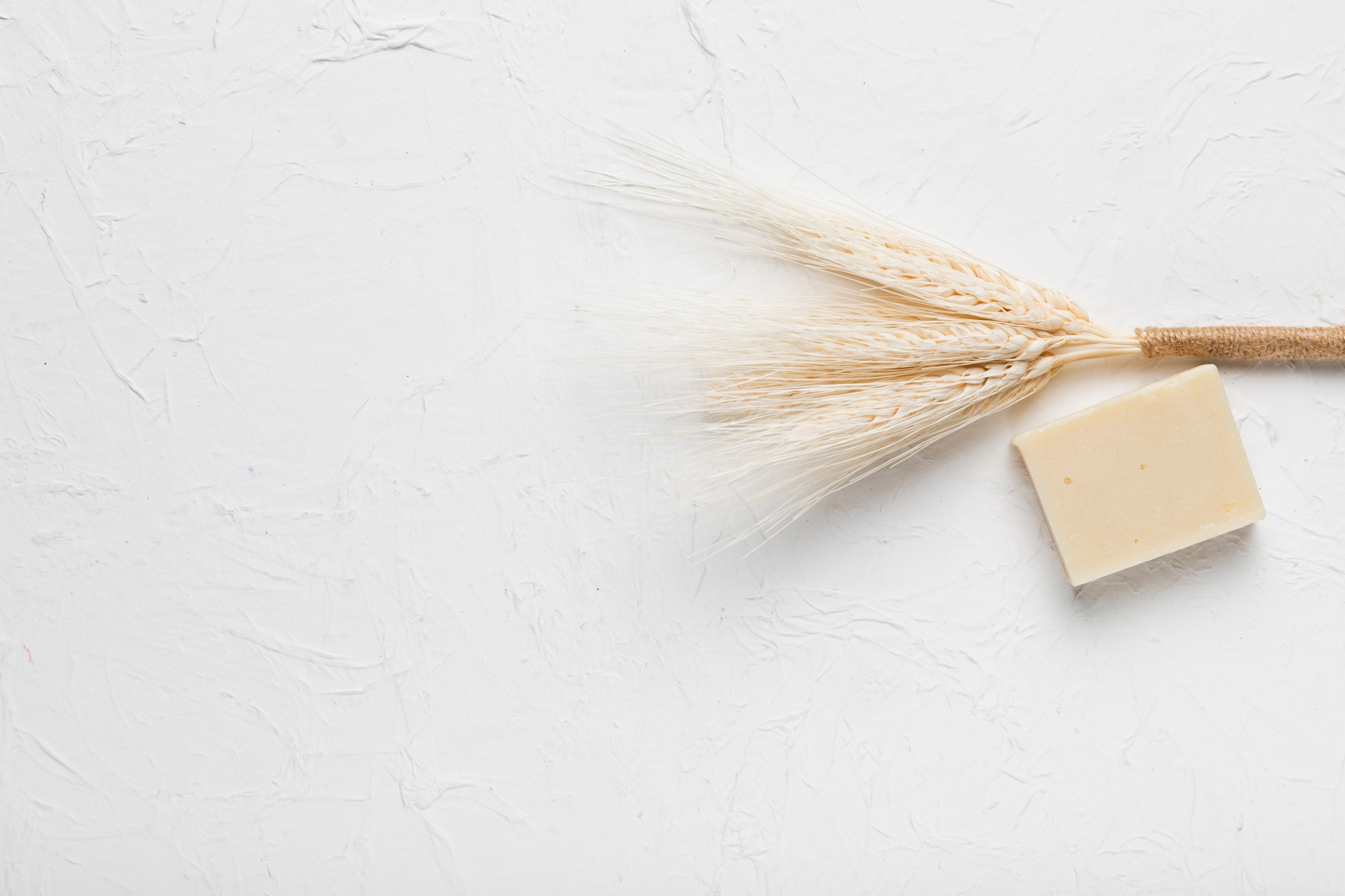 «Не говорите ли вы, что ещё четыре месяца, и наступит жатва? А Я говорю вам: возведите очи ваши и посмотрите на нивы, как они побелели и поспели к жатве».
Иоанна 4:35
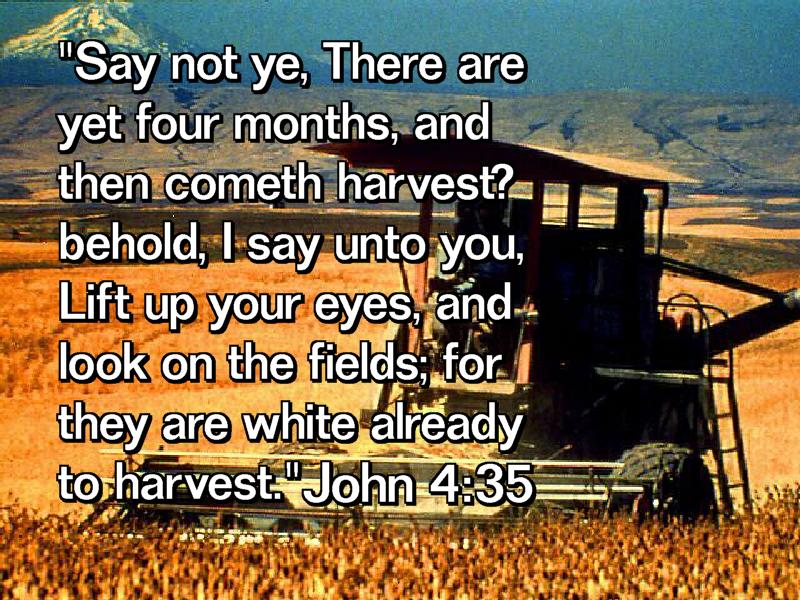 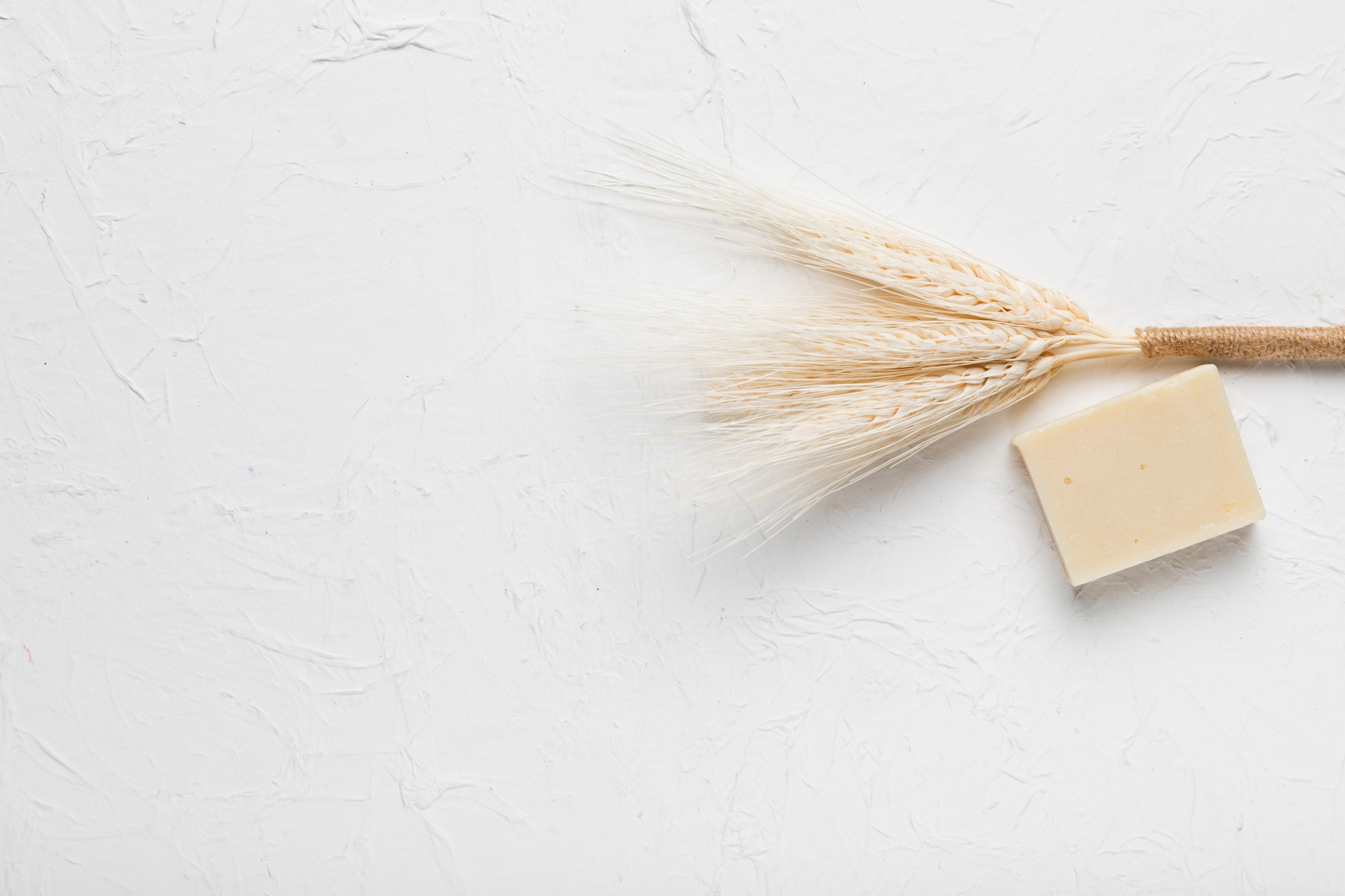 Сколько жатв?
Две
1. Через 4 месяца
2. Сейчас - Самаряне
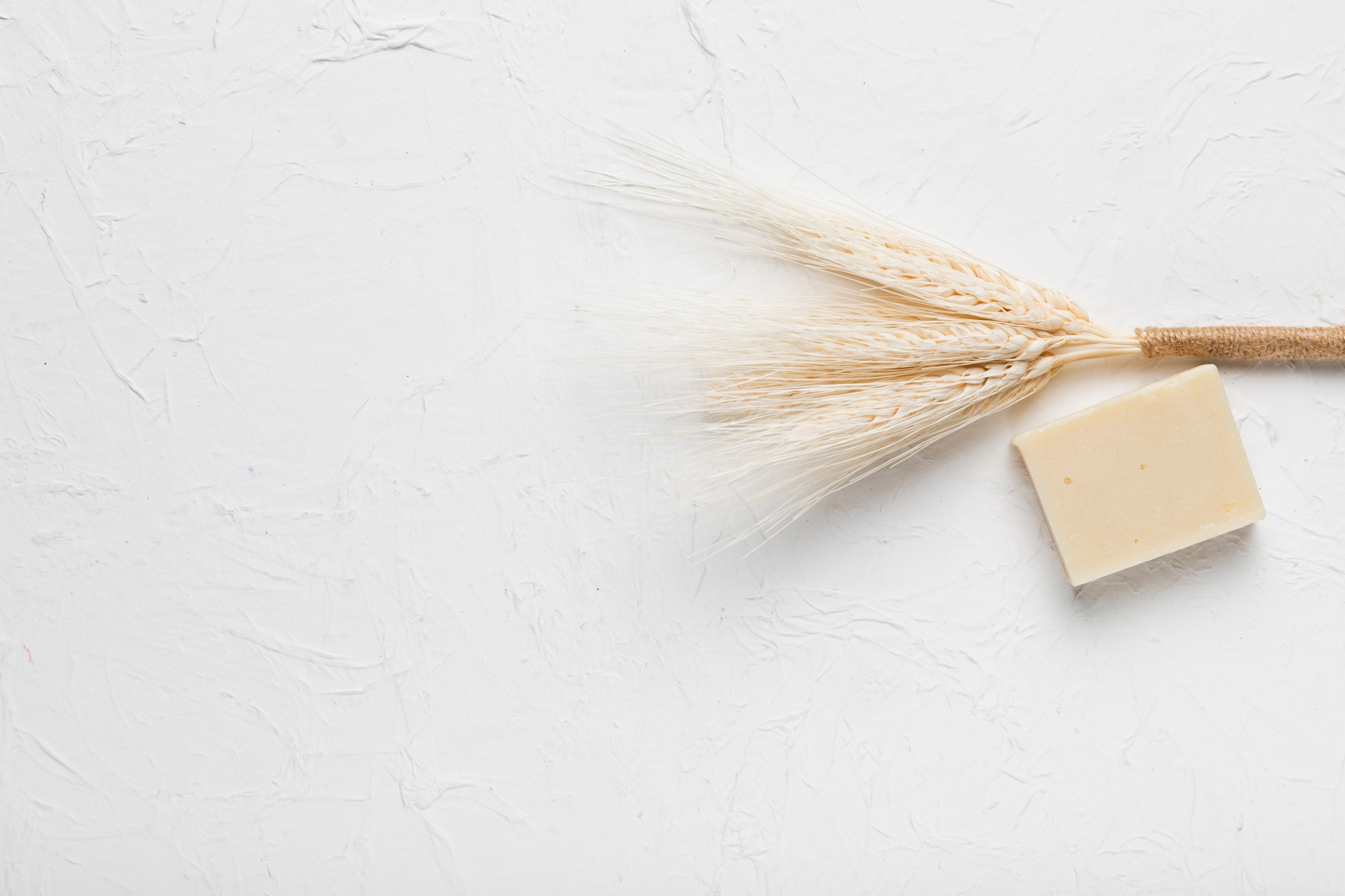 «Есть много таких, кто читает Писания, но не понимает их истинного значения. Как много мужчин и женщин в этом мире устремляют свой тоскующий взор к небесам. Души, жаждущие света, милости и Святого Духа, возносят свои молитвы, слезы и безмолвные вопросы к небесам. Многие стоят на пороге Царствия, ожидая только приглашения войти туда».

AUCR, 1 августа 1902
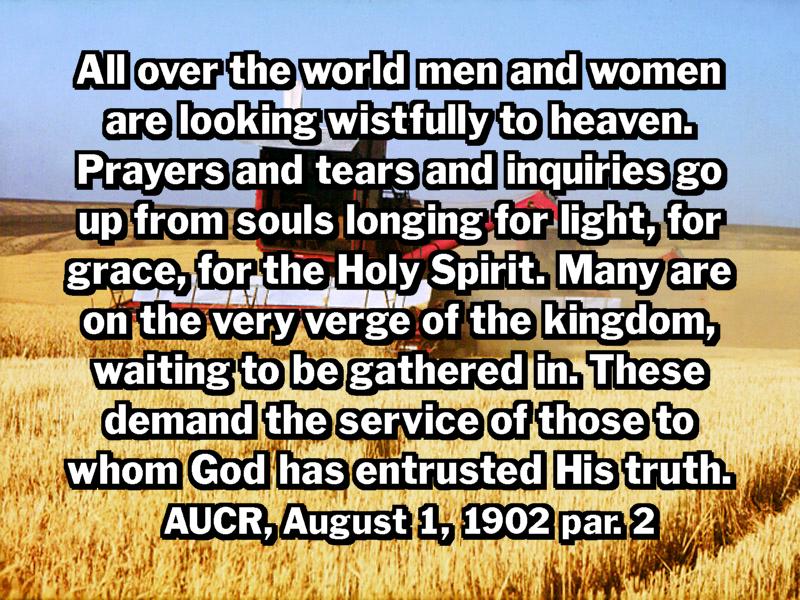 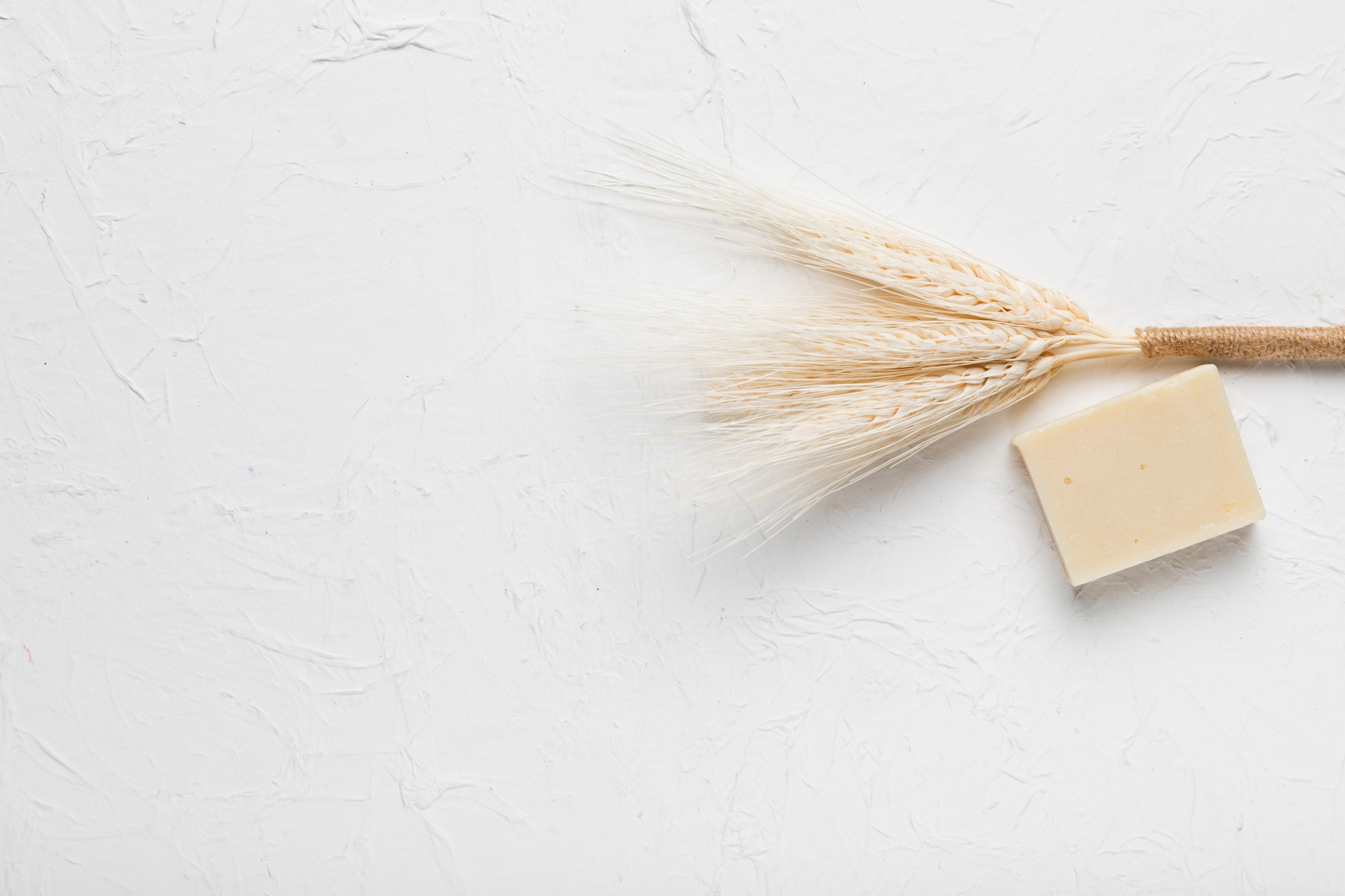 «И слова Христа, сказанные Его ученикам, обращены также и к Его народу сегодня: “Не говорите ли вы, что еще четыре месяца, и наступит жатва? А Я говорю вам: возведите очи ваши и посмотрите на нивы, как они побелели и поспели к жатве. Жнущий получает награду и собирает плод в жизнь вечную, так что и сеющий и жнущий вместе радоваться будут” 
(Иоанна 4:35, 36)». 

Христианские опыты и наставления Е.Уайт, с. 219
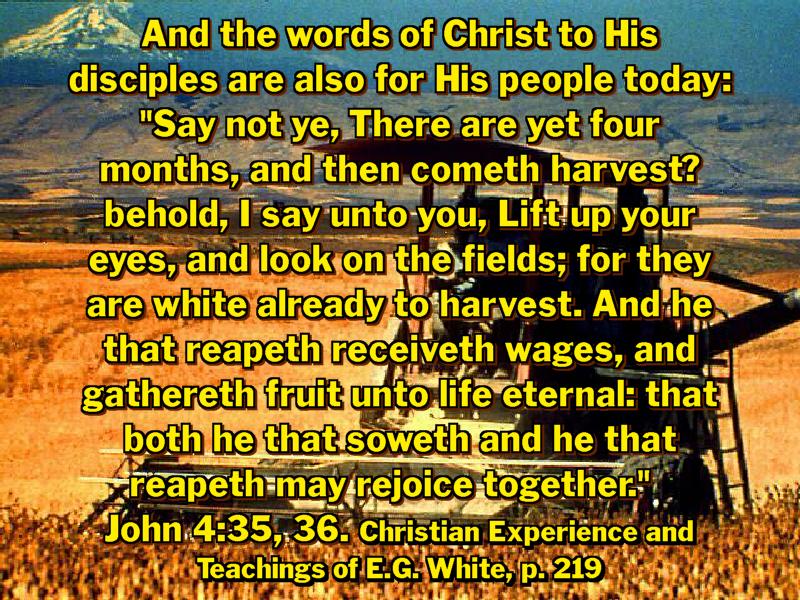 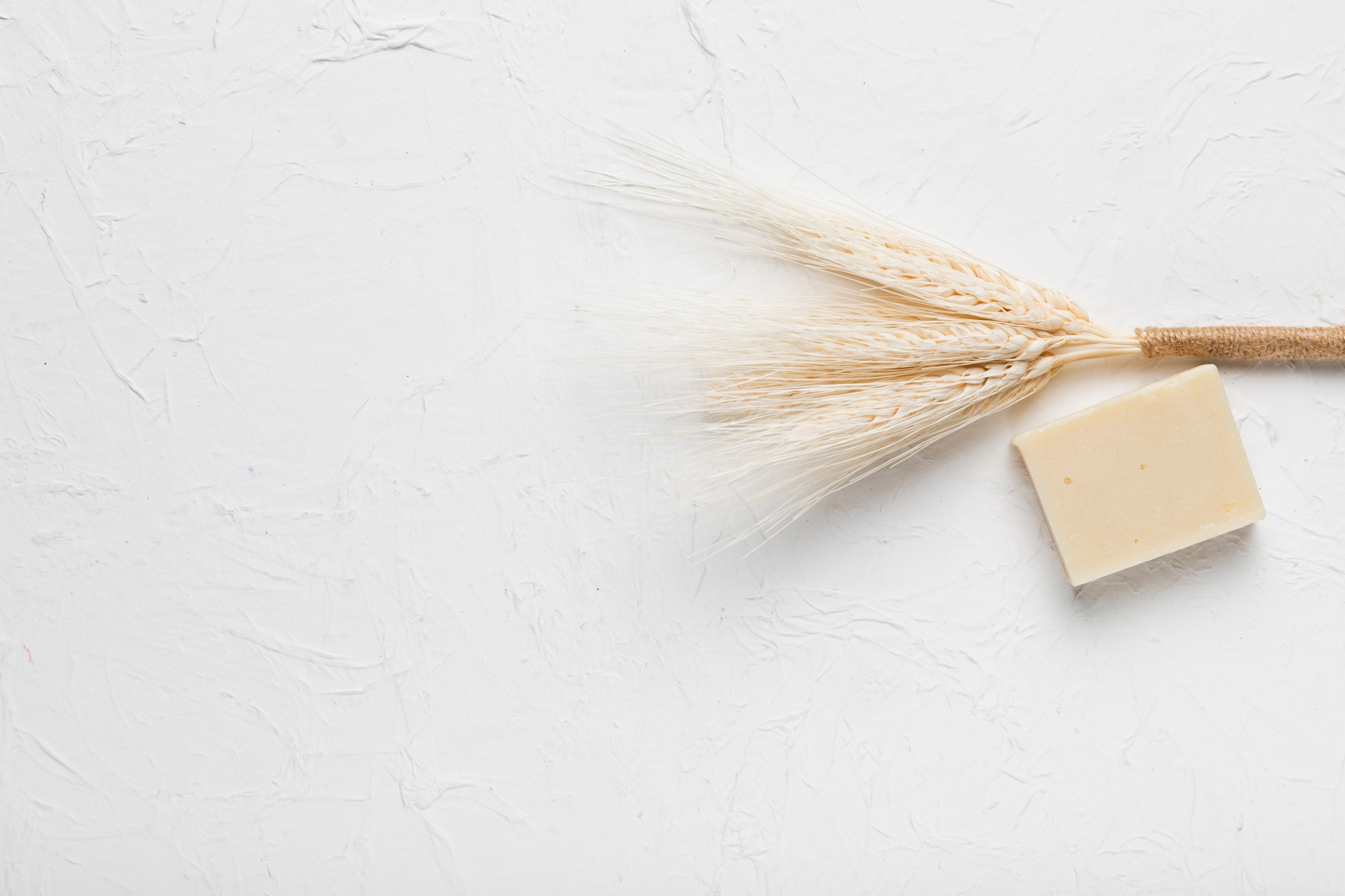 «По-другому обстояло дело с семенами истины, посеянными Христом в разуме самарянской женщины во время Его разговора с ней у колодца Иакова. Посеянное Им семя принесло урожай не в отдаленном будущем, а сразу же. Едва были сказаны Его слова, как посеянное таким образом семя взошло и принесло плод; пробудив сознание самарянки, Его слово помогло ей понять, что она беседует с Господом Иисусом Христом». 

Свидетельства для Церкви, т. 8, с. 30.3
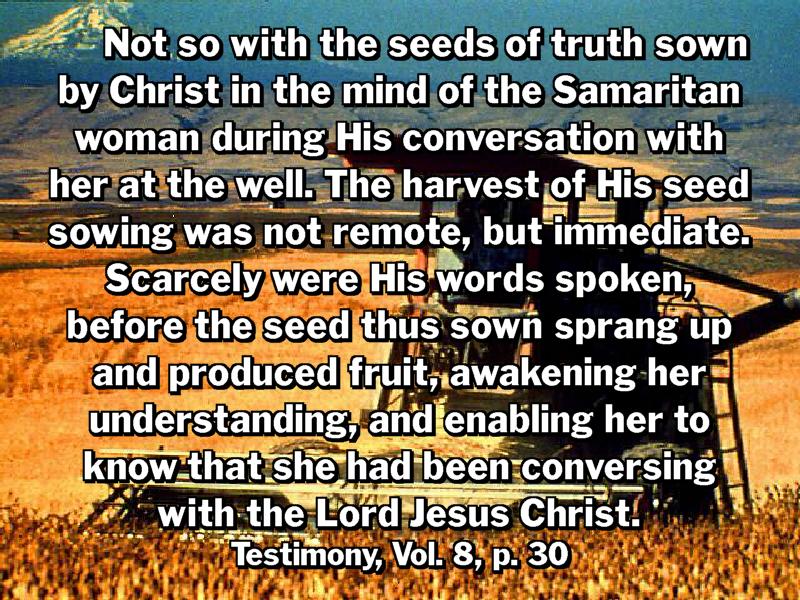 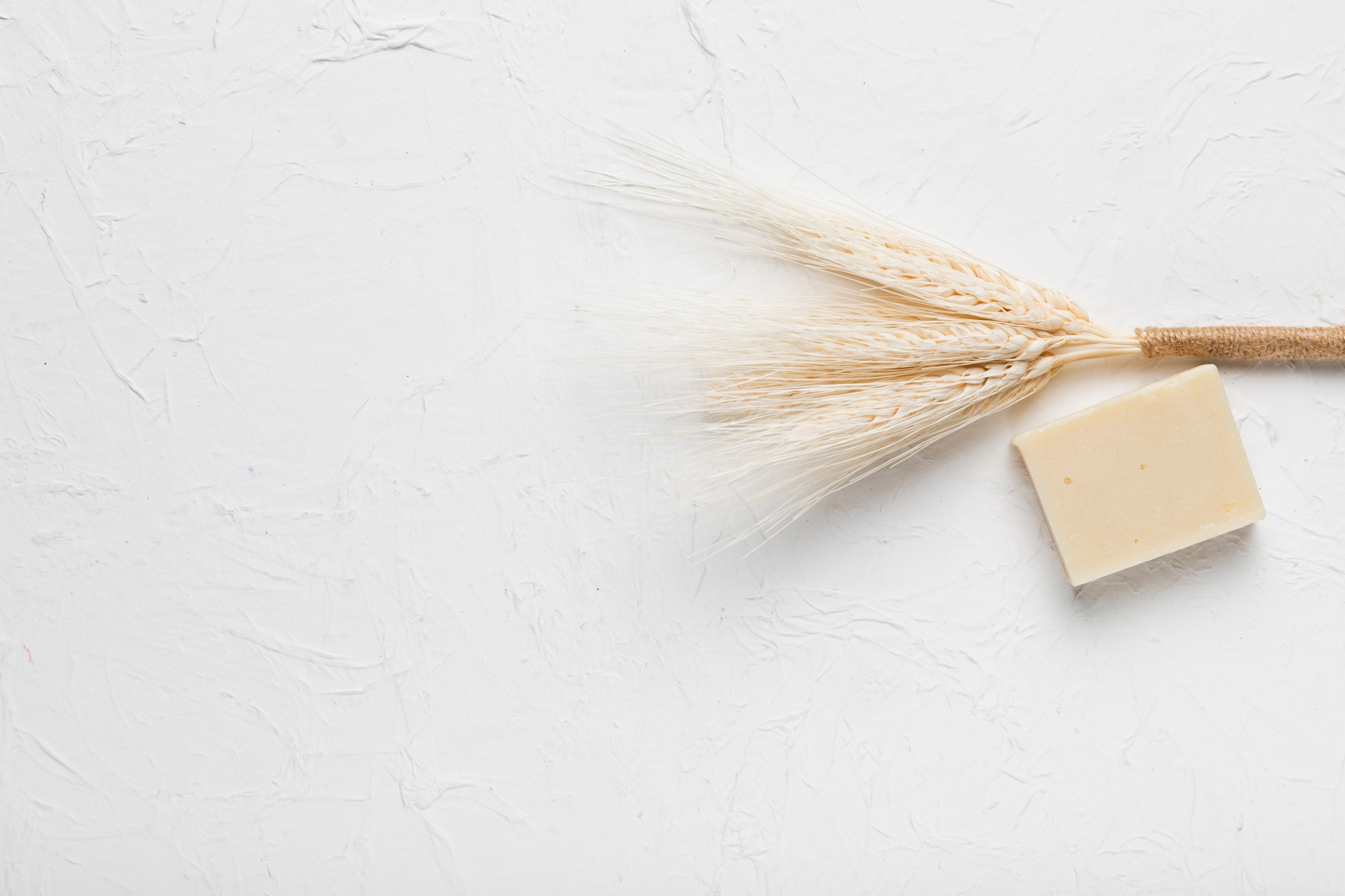 «Когда бросаете семя в землю, не говорите ли, что ещё четыре месяца между сеянием и жатвой. Говоря так ученикам, Христос имел в виду работу, которую нужно было выполнить в Самарии». 

Знамения времени, 4 декабря 1901г.
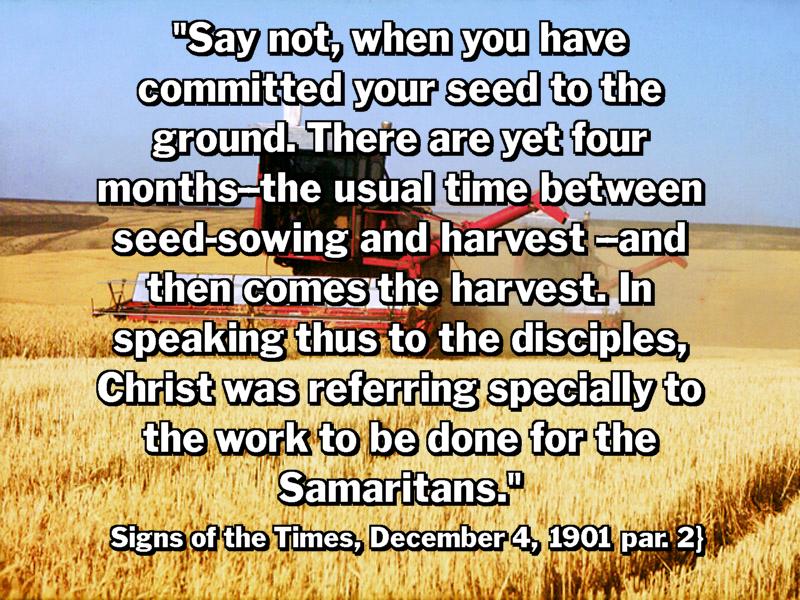 Посев семян
«Давший нам притчу о крошечном семени является Правителем небес, и законы, управляющие прорастанием земного семени, управляют и прорастанием семян истины». 

Наглядные уроки Христа, 33.1
Сеяние
Подготовка
Взращивание
Цикл урожая
Сохранение
Жатва
Сеяние
Подготовка
Взращивание
Евангельский цикл
Сохранение
Жатва
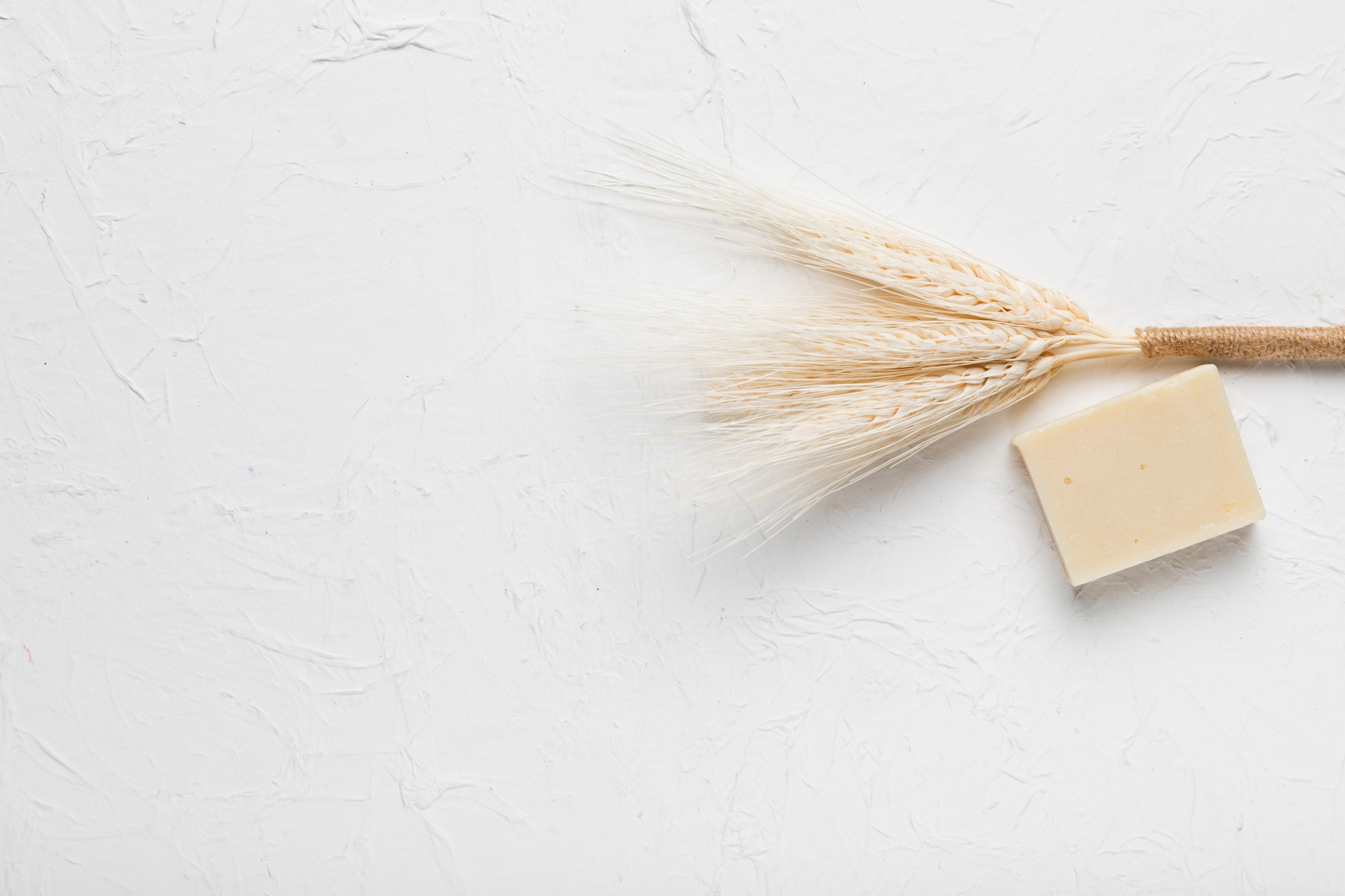 Евангелизм – это не мероприятие, это цикл.
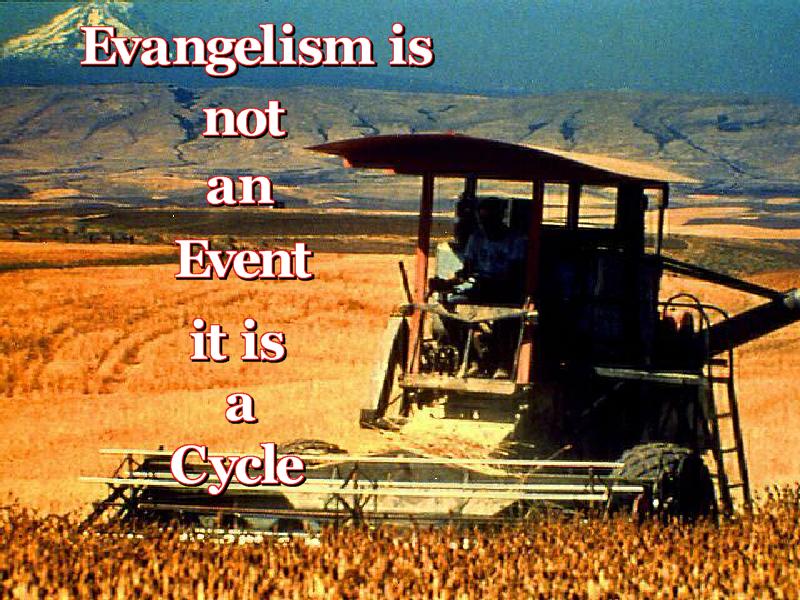 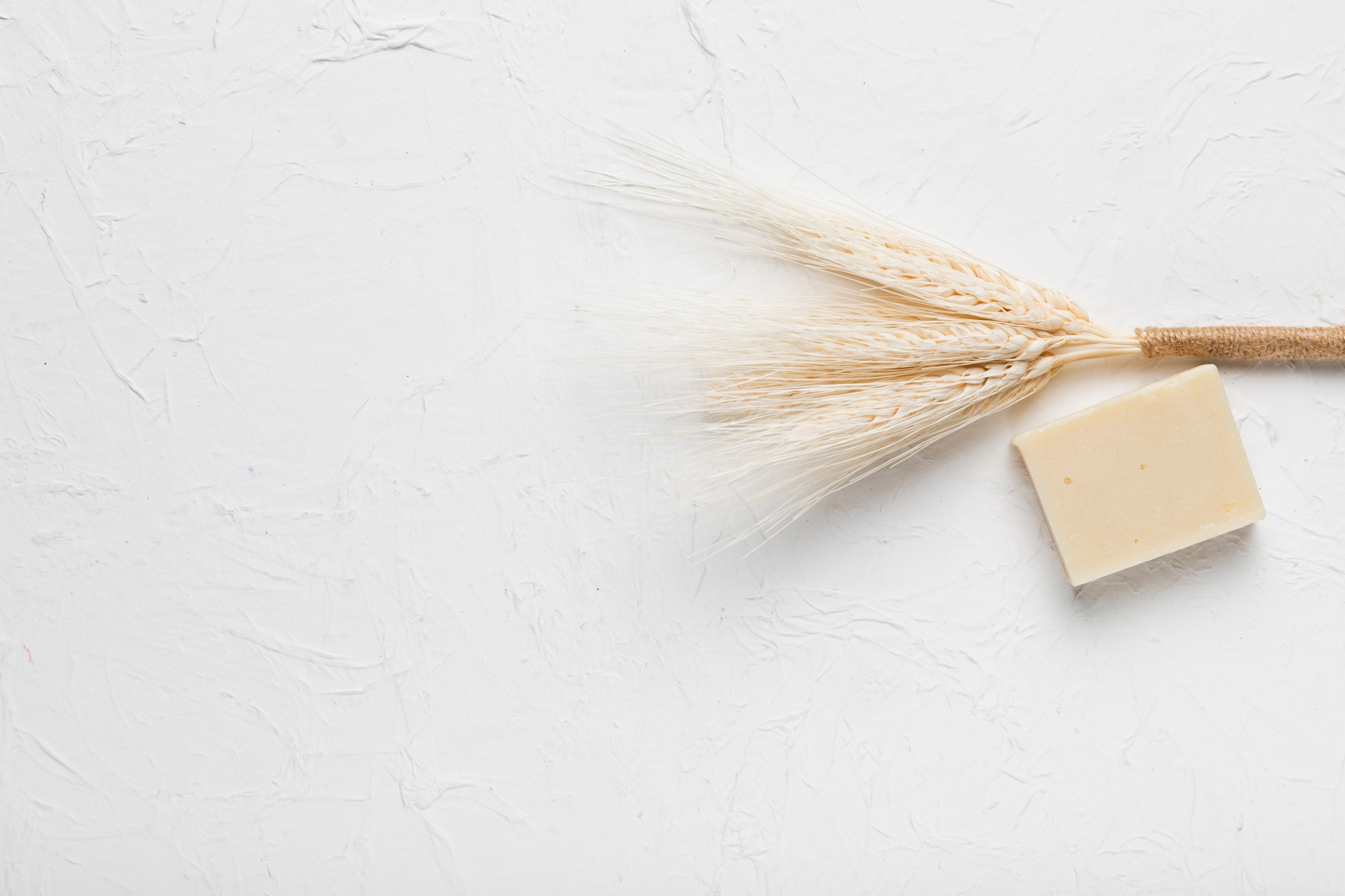 Мероприятие
Ожидается, что евангелист будет делать всё во время встреч – сеять, взращивать, собирать урожай и т.д.
Ожидается, что евангелист передаст полную весть.
Нужно отталкиваться от публики, чтобы собрать людей.
Нужно арендовать нейтральное помещение, чтобы собрать людей.
Большой бюджет – дорого.
Высокая степень подозрительности – нет предварительного знакомства.
Члены церкви обычно не вовлечены.
Посетители сближаются с евангелистом.
Нет сближения с членами церкви. Когда             евангелист уйдёт, то же сделают и люди.
Негативные чувства по отношению к членам церкви.
Типичная
Евангельская концепция
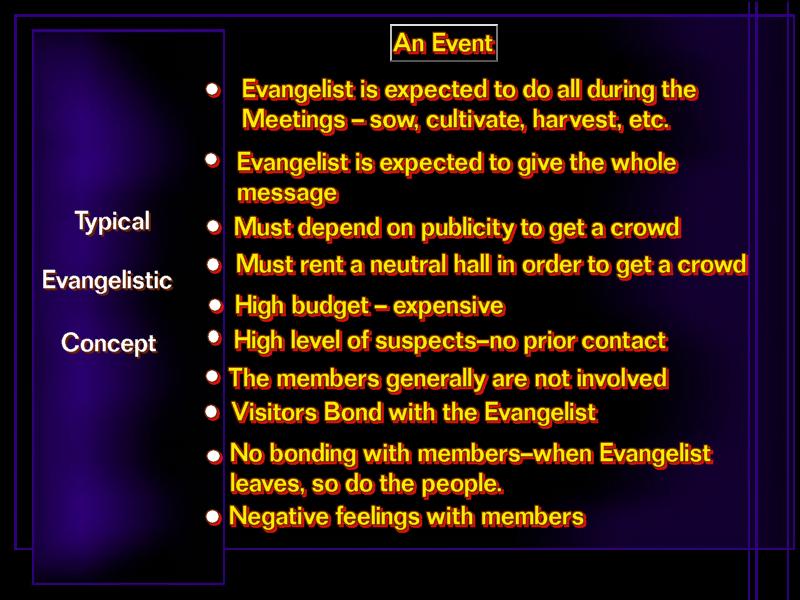 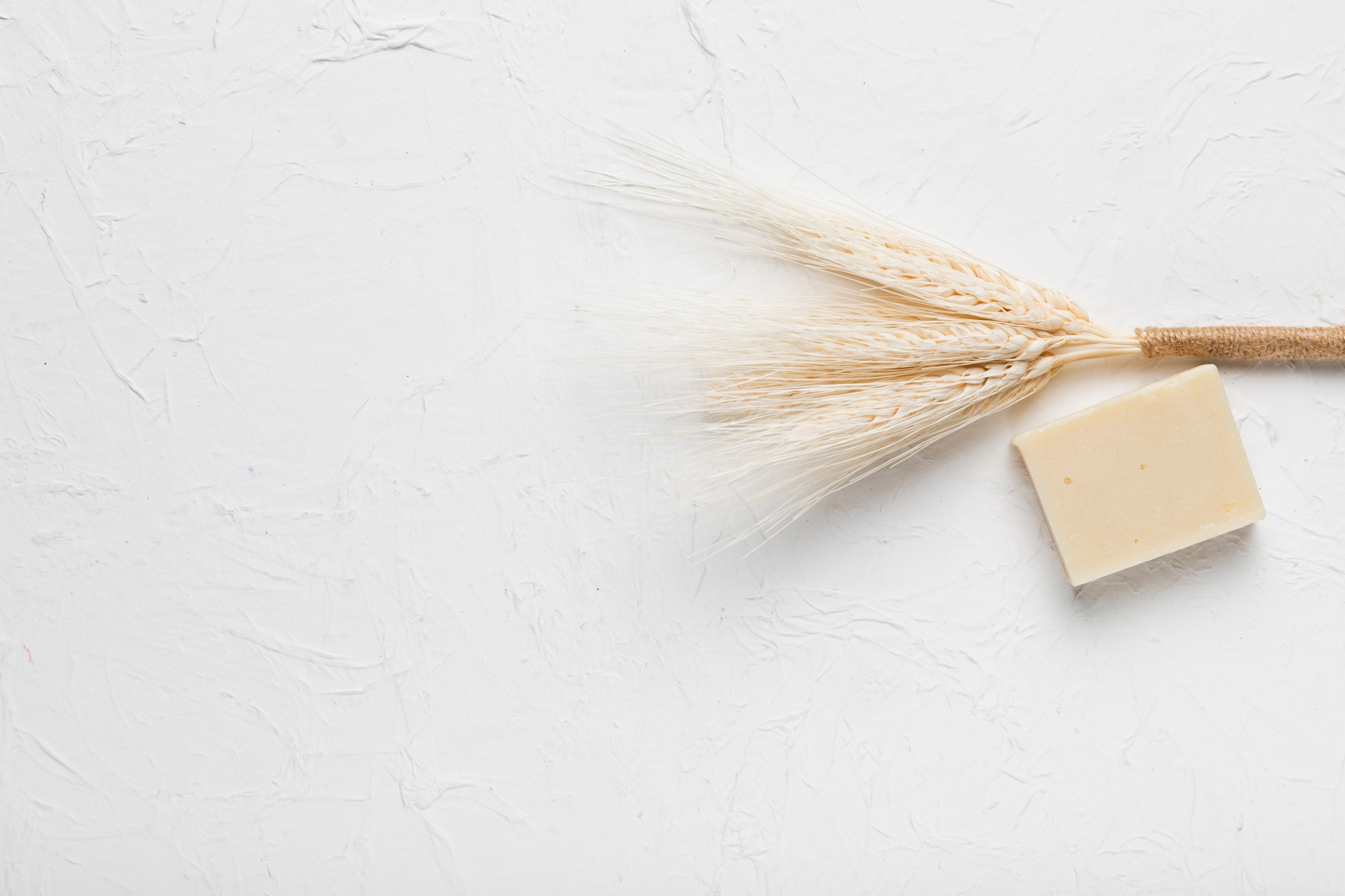 «После того как семя брошено в пашню, земледелец вынужден ждать несколько месяцев, пока оно прорастет и созреет в зерно, готовое к жатве. Но во время сева его воодушевляет надежда на будущий урожай. Труд сеятеля кажется ему легче, когда он думает о добром воздаянии во время жатвы». 

Свидетельства для Церкви, т.8, с. 30.2
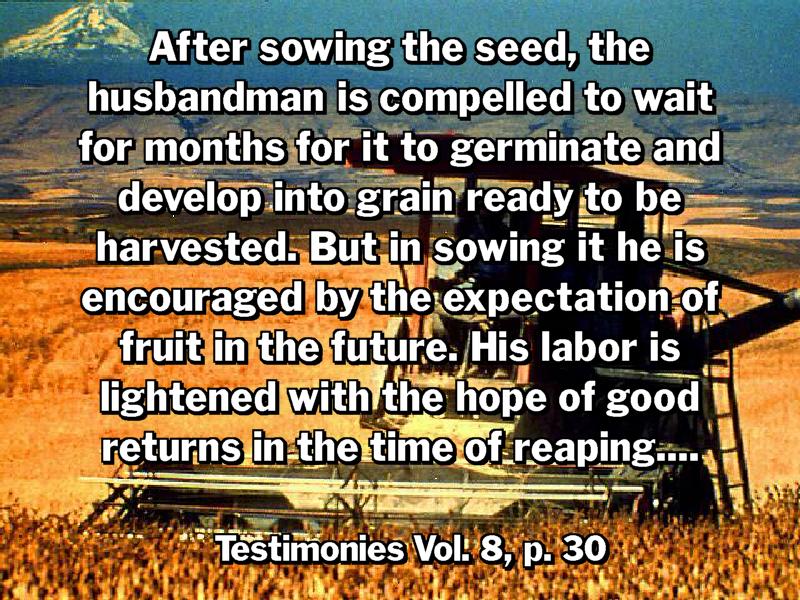 Расписание на 6 месяцев
кампания
Итоговая
суббота
(X список)
Последняя неделя
Массовое 
распространение
Посвящённая 
суббота
Доска объявлений
12-27 мая
A
B
C
D
E
F
Изучение Библии и социальные выходы
A
E (1 месяц)
C (2 1\2 Месяца)
1.  Служение посвящения
2.  Текущее участие членов
3.  Наладка учебных классов
4.  Дружеская трапеза
1.  Др. церк. Программы приост-ся на 
время проведения кампании
2.  Сотруд-во всех способных и 
мыслящих людей
3. Группа по посещениям работает с 
евангелистом и пастором
1.  Изучение Библии
2.  Выходн. поездки д/я увел. просмотров/ 
аудитории/ Ев-зма по телефону
3. Классы здоровья/Кулинарн. классы4.  Детское служение
5.  Ев-зм ч/з телефон/AWR BC передачи
6.  Физ. подготовка/Расп-ние обратн.отсчёта
7.  Подготовка проповеди
8. Члены команды распределяют обязанности
B (2-ая неделя)
1.  Обучающие классы по:
     a.  Посещению
      b.  Изучению Библии
      c.  Классам здоровья и др.      d.  Ев-зму по телефону
2.  Организационное время
3. Объед-е интересов/Нач. обучения
4.  Конец 2ой недели 
Начало еванг. встреч в сер. недели
5.  Бюджет
6.  Обесп-е места встречи
7.  Начало молитв. инициативы
*F (2 1\2 Месяца)
1.  Продолжение
2.  Привлечение новых членов и заинтер-ых 
лиц в церковную программу
3. Евангельское собрание в середине 
Недели (Библ. отметка)
D (2 недели)
1.  Интенс-ое посещение командой
в соотв. с интересами для пригл-ния 
на встречи
2.  После посещения отправка письма
3.  Личное пригл-ние от куратора по
обучению
*F имеет место после встреч.
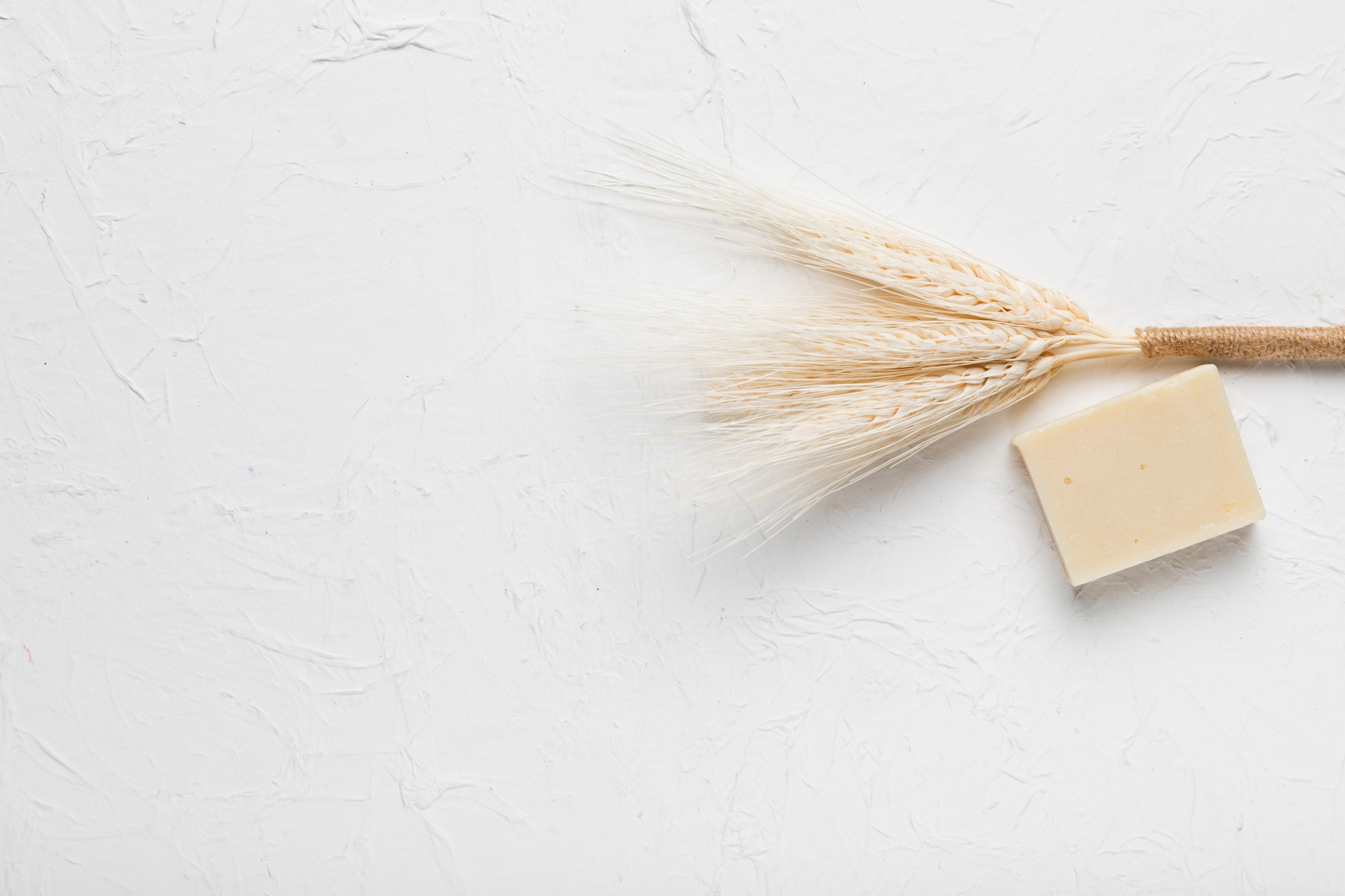 Расписание на 6 месяцев
Итоговая
суббота
(X список)
Суббота 
посвящения
Массовое 
распространение
Доска объявлений
Евангельские
встречи
A
B
C
D
E
F
Изучение Библии и социальные выходы
A
E (1 месяц)
C (2 1\2 Месяца)
1.  Суббота посвящения
2.  Вовлечение членов церкви
3.  Наладка учебных классов
4.  Дружеская трапеза
1.  Др. церк. программы приостанавливаются на время проведения Ев. кампании
2.  Сотрудничество всех способных и 
мыслящих людей
3. Группа по посещениям работает с 
евангелистом и пастором
1.  Начало изучения Библии
2.  Вых. поездки для увел. просмотров/ 
аудитории/ Евангелизма по телефону
3. Программы здоровья4.  Детское служение
Физ. подготовка/ Расписание 
обратного отсчёта
6.  Члены команды распределяют обязанности
B (2-ая неделя)
1.  Обучающие классы по:
      a. Изучению Библии
      b. Посещению/ По телефону
      c.  Классам здоровья и др.
2.  Организационное время
3. Объединение интересов
4.  Разработка бюджета 
5. Начало молитв. инициативы 
6.  Поиск места для встреч
7.  Начало встреч среди недели
*F (2 1\2 Месяца)
D (2 недели)
1.  Продолжение
2.  Привлечение новых членов и заинтересованных 
лиц в церковную программу
3. Евангельское собрание в середине 
недели (Библ. отметка)
1.  Интенсивное посещение командой
в соотв. с интересами для приглашения 
на встречи
2.  После посещения отправка письма
3.  Личное приглашение от куратора по
обучению
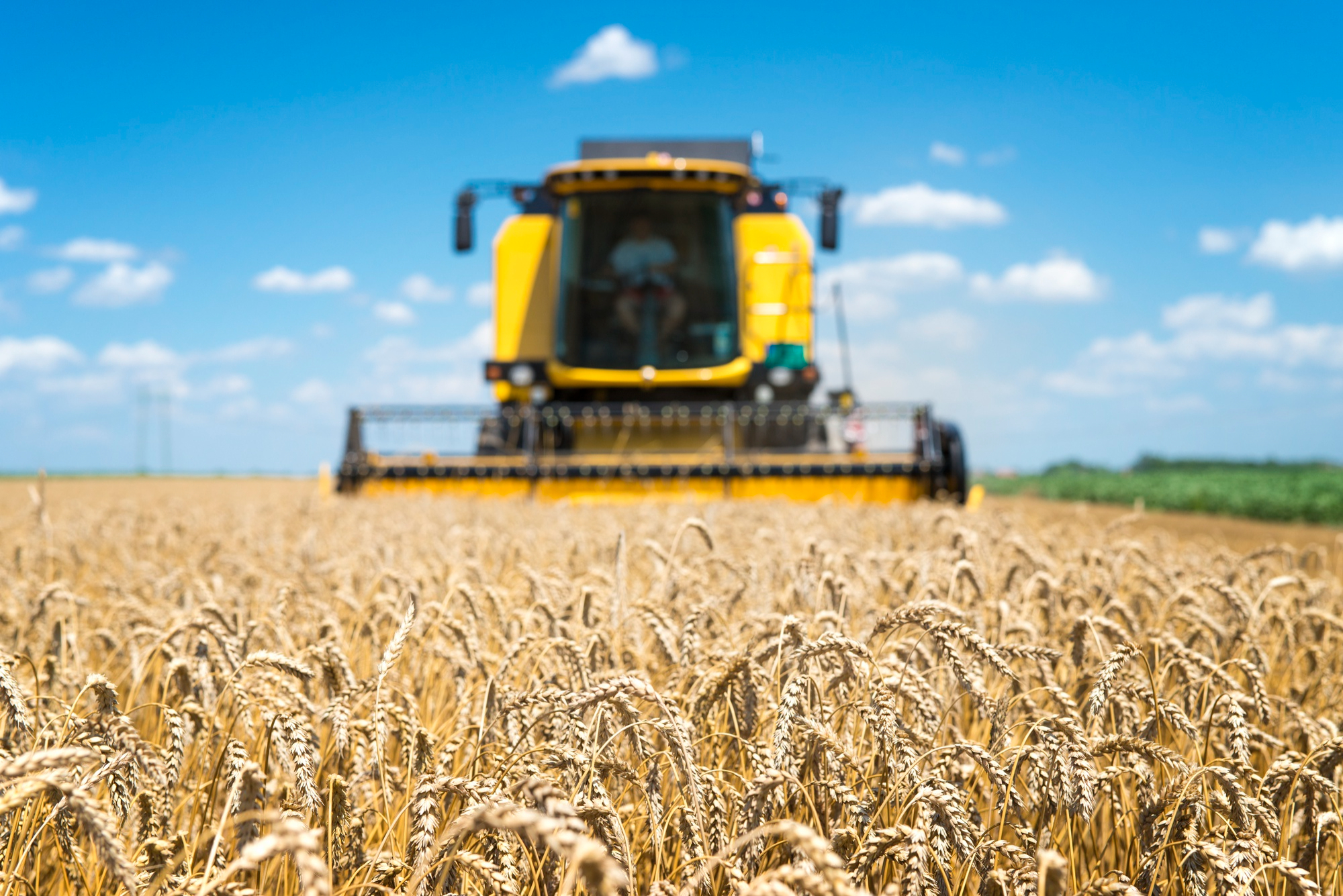 Пошли жнецов
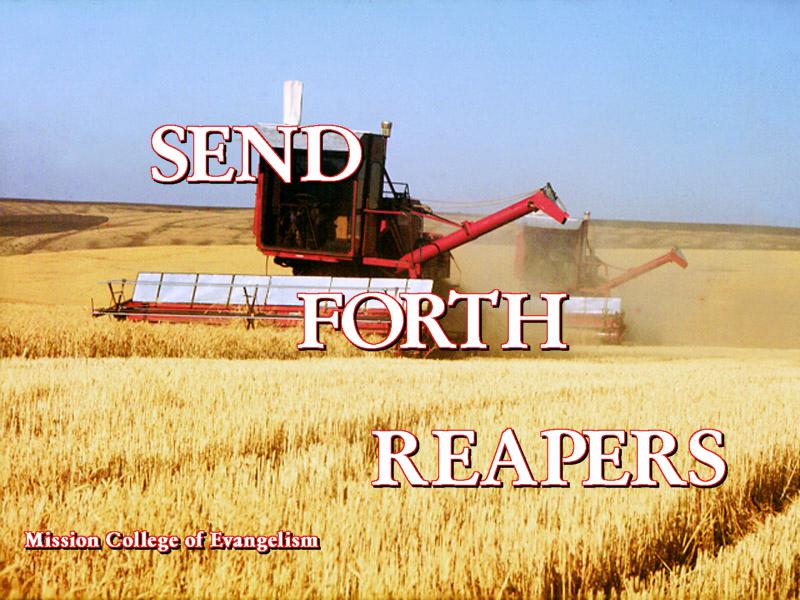